ŽIVLJENJSKA OKOLJA
Se še spomniš naravoslovnega dneva, kjer si  ponovil in spoznal še nekatere značilnosti vode? Danes te čaka podoben dan, le da boš spoznal nekaj drugega.
Živa bitja
To že veš:
●Kaj spada k živim bitjem?



●Kaj je značilno za živa bitja?
DIHAJO         RASTEJO 	        SE PREHRANJUJEJO  
    SE RAZMNOŽUJEJO           UMREJO
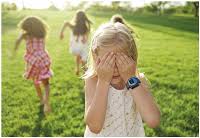 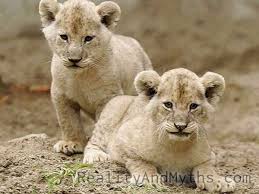 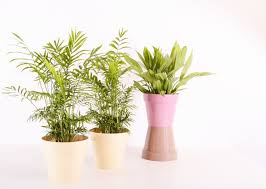 Življenjska okolja
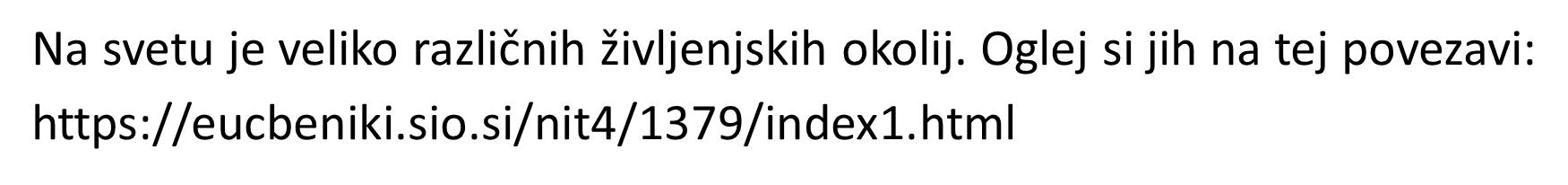 Življenjska okolja
Poznamo UMETNA ali GRAJENA in NARAVNA življenjska okolja.
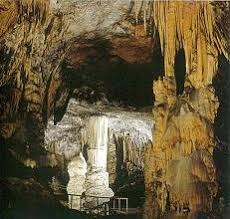 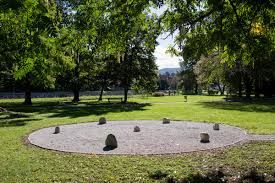 park
podzemna jama
Naravna življenjska okolja
Naravna življenjska okolja so tista, ki jih je ustvarila narava.
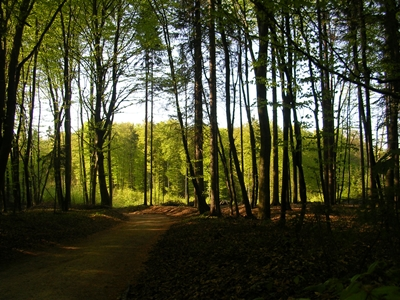 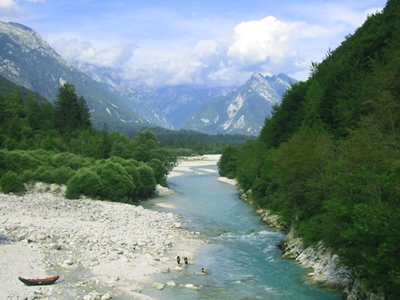 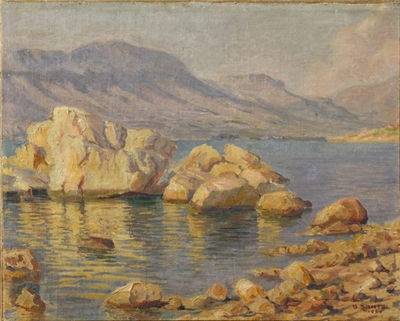 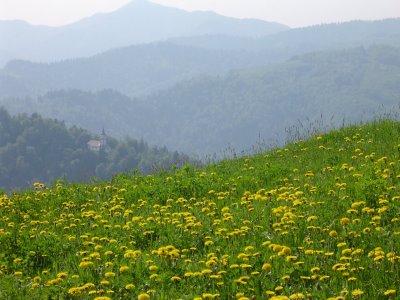 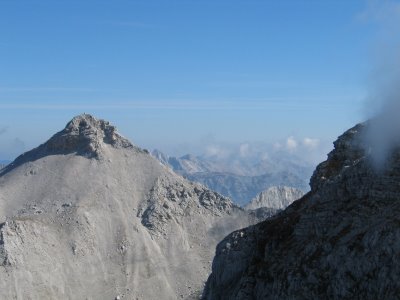 Umetna ali grajena življenjska okolja
Umetna življenjska okolja pa so tista, ki jih je ustvaril človek za svoje lastne potrebe.
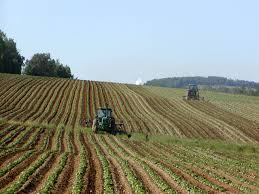 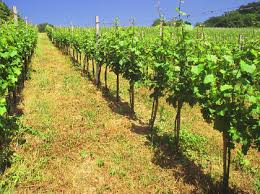 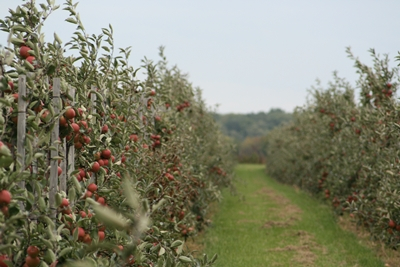 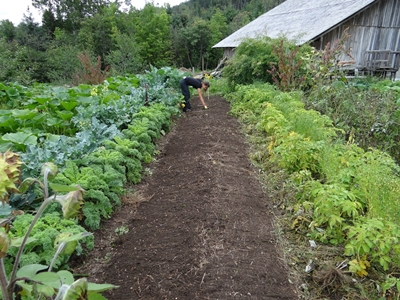 Koliko sem si zapomnil? Sledi spodnji povezavi in reši nalogo.
https://learningapps.org/watch?v=pnrn6rkzk20
V različnih okolij živijo različna bitja.
Sledi povezavi in si oglej posnetek  https://eucbeniki.sio.si/nit4/1379/index1.html#
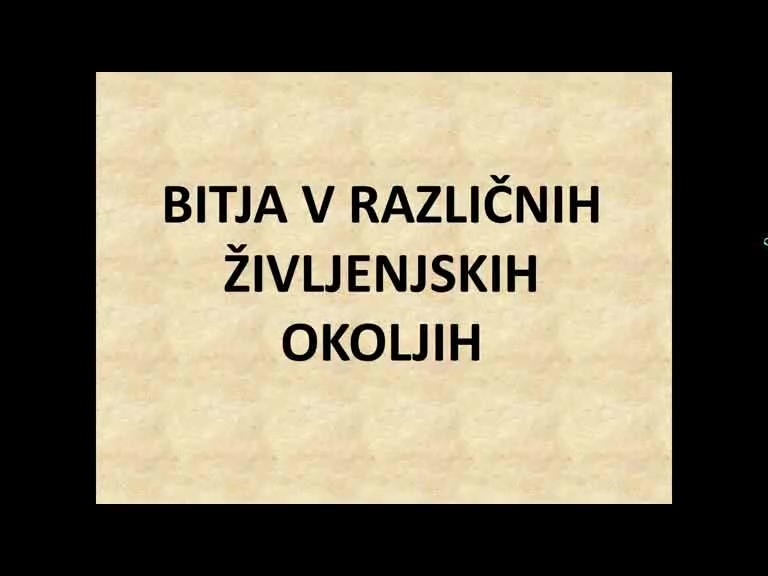 Bitja se v življenjskih okoljih razlikujejo po:
zunanjosti in vedenju,
gibanju oz. premikanju,
hranjenju,
razmnoževanju.
Živali v različnih okoljih
V katerem okolju najdemo spodnje živali?
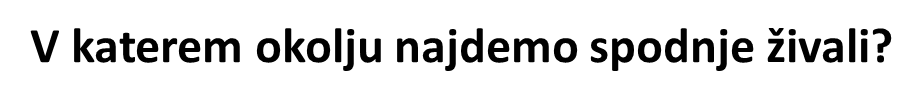 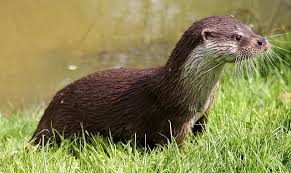 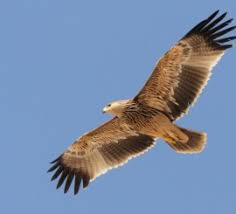 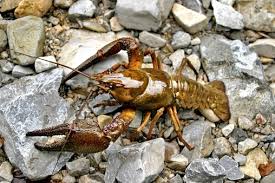 Rastline v različnih okoljih
V katerem okolju najdemo spodnje rastline?
V katerem okolju najdemo spodnje rastline?
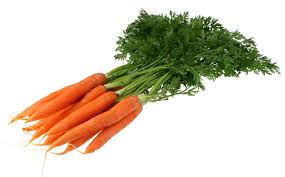 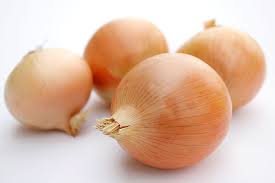 Naloga
Izberi si eno življenjsko okolje. Oblikuj miselni vzorec in ga opremi z risbicami.
Rastline
Živali
Naravno okolje
Posebnosti